n
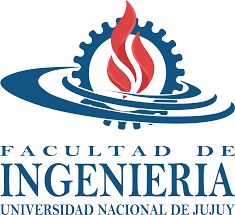 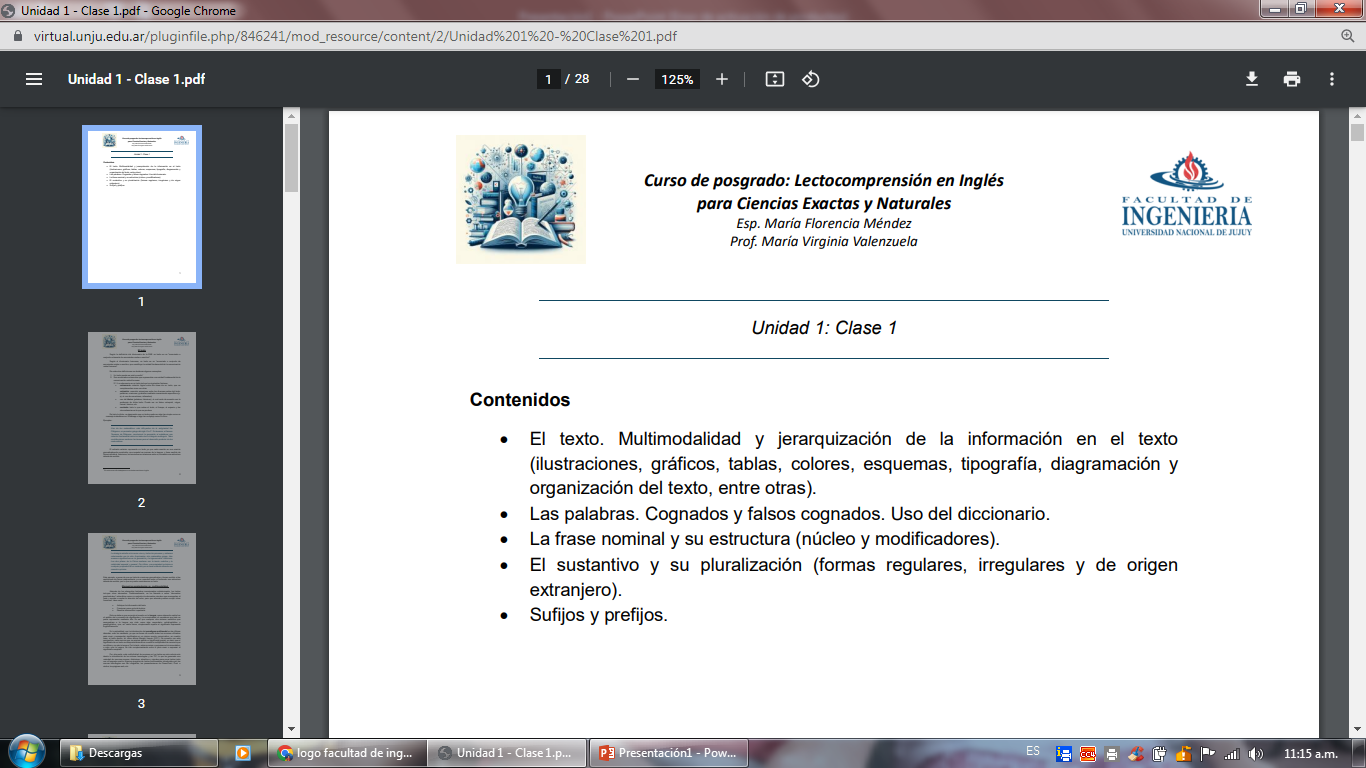 Curso de posgrado: Lectocomprensión en Inglés para Ciencias Exactas y Naturales 


Esp. María Florencia Méndez  - Prof. María Virginia Valenzuela
Unidad 5: Clase 1
Contenidos
Oraciones condicionales
Voz pasivas con diferentes tiempos verbales
Oraciones condicionales
We often associate the concept of temperature with how hot or cold an object feels when we touch it. Thus, our senses provide us with a qualitative indication of temperature. However, our senses are unreliable and often mislead us. For example, if we remove a metal ice tray and a cardboard box of frozen vegetables from the freezer, the ice tray feels colder than the box even though both are at the same temperature. The two objects feel different because metal is a better thermal conductor than cardboard is. What we need, therefore, is a reliable and reproducible method for establishing the relative hotness or coldness of bodies. Scientists have developed a variety of thermometers for making such quantitative measurements.
We are all familiar with the fact that two objects at different initial temperatures eventually reach some intermediate temperature when placed in contact with each other. For example, when a scoop of ice cream is placed in a room temperature glass bowl, the ice cream melts and the temperature of the bowl decreases. Likewise, when an ice cube is dropped into a cup of hot coffee, it melts and the coffee’s temperature decreases.
To understand the concept of temperature, it is useful to define two often used phrases: thermal contact and thermal equilibrium. To grasp the meaning of thermal contact, let us imagine that two objects are placed in an insulated container such that they interact with each other but not with the rest of the world. If the objects are at different temperatures, energy is exchanged between them, even if they are initially not in physical contact with each other. Heat is the transfer of energy from one object to another object as a result of a difference in temperature between the two. We shall examine the concept of heat in greater detail in Chapter 20. For purposes of the current discussion, we assume that two objects are in thermal contact with each other if energy can be exchanged between them. Thermal equilibrium is a situation in which two objects in thermal contact with each other cease to exchange energy by the process of heat.
Observen las oraciones en rojo. ¿Qué tienen en común estas oraciones?
Las oraciones condicionales son compuestas y están formadas por dos cláusulas, una de las cuales suele comenzar con “if” (si) o “unless” (a menos que) y expresa una condición, de la cual depende el resultado, expresado por la otra cláusula.

If a solid is heated, its particles will vibrate more energetically. 



Si se calienta un sólido, sus partículas vibrarán más enérgicamente.
CONDICIÓN
RESULTADO
En inglés, existen cuatro tipos de oraciones condicionales:
Condicional tipo 0
Condicional tipo 1
Condicional tipo 2
Condicional tipo 3
El condicional de tipo 0
El condicional tipo 0 se usa para verdades universales o resultados que siempre suceden bajo ciertas condiciones.



If you press ctrl + C, you copy the selected text.
Si presionas ctrl + C, copias el texto seleccionado.

En este caso, IF puede reemplazarse con “when”.

When you press ctrl + C, you copy the selected text.
Cuando presionas ctrl + C, copias el texto seleccionado.
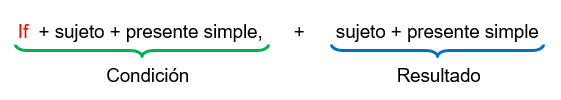 En las oraciones condicionales también puede aparecer el Presente Simple en Voz Pasiva.

If the distance is measured in centimeters and the time in seconds, the unit of speed is centimeters divided by seconds (r cm/sec).

Si la distancia se mide en centímetros y el tiempo en segundos, la unidad de velocidad es centímetros dividido por segundos.
El condicional de tipo 1 o Primer condicional
El primer condicional se usa para expresar posibilidad real en el presente, el futuro o en general.


If a solid is heated, its particles will vibrate more energetically. 
Si se calienta un sólido, sus partículas vibrarán más enérgicamente.

En muchos casos, los modales may, might, should, can o could pueden sustituir a will en la estructura del resultado.

If electrons flow from the negative plate to the positive plate, they can do work.
Si los electrones fluyen del ánodo negativo al ánodo positivo, pueden realizar/hacer trabajo.
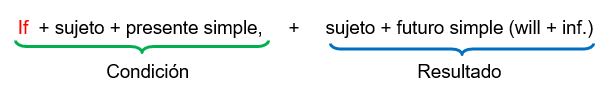 El condicional de tipo 2 o Segundo condicional
El segundo condicional se usa para expresar hechos hipotéticos, o que resulta muy poco probable o imposible que sucedan, ya sea en el presente o en el futuro. 



If you collected the seven colours of the spectrum and joined them together, you would see white light.
Si se agruparan/asen los siete colores del espectro y se los uniera/mezclara, se vería la luz blanca
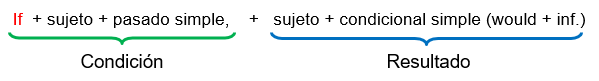 Otras formas de expresar condición
Whether puede funcionar como sinónimo de if.

Unless se usa en cuenta de la estructura if… not.

Unless there is growth and development, the standard of living cannot rise.
A menos que haya crecimiento ydesrrollo, el estándar de vida no puede elevarse.

If there isn’t growth and development, the standard of living cannot rise. 
Si no hay crecimiento y desarrollo, el estándar de vida no puede elevarse.



Providing that development is controlled, it can do no harm. (Siempre que el desarrollo esté controlado, no puede hacer daño).
Unless
Providing/provided that
Suppose a computer requires two millionths of a second to perform the calculation we desire. The machine would be calculating less than 111,000,000 of the time. 
Suponga que una computadora necesita dos millonésimas de segundo para ejecutar el cálculo que deseamos. La máquina estaría calculando menos de 1/1.000.000 del tiempo.


Man will survive on earth as long as the growth of technology is limited. El hombre sobrevivirá en la tierra siempre que se limite el crecimiento de la tecnología.
Suppose/supposing
As long as/so long as
VOZ PASIVA
La voz pasiva puede aparecer en todos los tiempos verbales y con verbos modales.
SUJETO + VERBO TO BE (conjugado) + PASADO PARTICIPIO Verbo principal + Complementos